Určování fází srdeční systoly.Úder srdečního hrotu.Srdeční ozvy.
Fyziologický ústav LF MU, 2015 © Eva Závodná, Kateřina Fialová
Úder srdečního hrotuSrdeční ozvy
Vyšetření zevních projevů srdeční činnosti pomocí smyslů

Pohledem (inspekce –aspekce) (konfigurace srdeční krajiny  - tvar hrudníku, pooperační jizvy, pulzace a otřásání v této oblasti)
Pohmatem (palpace) (úder srdečního hrotu, systolické zvedání sterna a levé parasternální krajiny, taktilní ekvivalenty zvuků)
Poklepem (perkuse) (hrubě orientační zjištění velikosti srdce)
Poslechem (auskultace) (viz snímek č.5)
Úder srdečního hrotu
Úder srdečního hrotu

naléháním LK na stěnu hrudníku v oblasti srdečního hrotu (1-2 cm mediálně od medioklavikulární čáry ve 4. nebo 5. mezižebří)

lokalizace maxima úderu hrotu – palpace, aspekce

vyšetřujeme nejčastěji v poloze vleže na zádech nebo v polosedě

posun maxima zvedání hrotu vlevo + viditelný zvedavý úder hrotu – charakteristické pro hypertrofii a dilataci levé komory
Srdeční ozvy
Auskultace

uchem
stetoskopem
lékařským fonendoskopem
zvonové zakončení
membránové zakončení

pomocí mikrofonu - fonokardiografie
Srdeční ozvy
Anatomická lokalizace poslechových míst
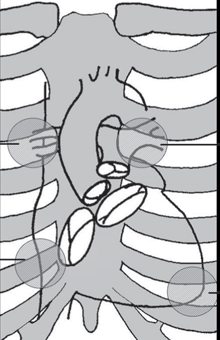 aortální chlopeň
pulmonální chlopeň
trikuspidální chlopeň
mitrální chlopeň
Srdeční ozvy
Anatomická lokalizace poslechových míst
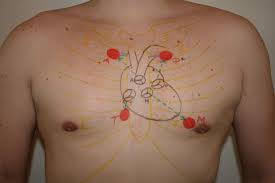 P
A
M
T
Srdeční ozvy
Auskultační místa na hrudníku

aortální chlopeň:		2. mezižebří parasternálně vpravo

pulmonální chlopeň:		2. mezižebří parasternálně vlevo

mitrální chlopeň: 		v místě úderu srdečního hrotu

trikuspidální chlopeň: 	5. mezižebří parasternálně vpravo
Srdeční ozvy
EKG záznam + fonokardiografický záznam
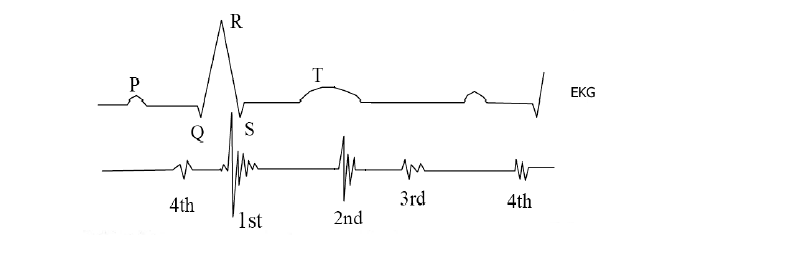 Srdeční ozvy
I. ozva: 		časově odpovídá uzávěru mitrální a trikuspidální 			chlopně
II.ozva: 		časově odpovídá uzávěru aortální a pulmonální 			chlopně
systolická pauza: 	časový interval mezi I. a II. ozvou
diastolická pauza: 	časový interval mezi II. a I. ozvou
III. ozva: 		v první třetině diastoly, velmi výjimečně lze slyšet u 			mladých jedinců, u osob starších 30-ti let téměř 			vždy patologie – snížená poddajnost dilatované LK
IV. ozva: 		odpovídá časově systole síní, velmi vzácně u dětí, u 			dospělých patologická – snížená poddajnost 				hypertrofované LK
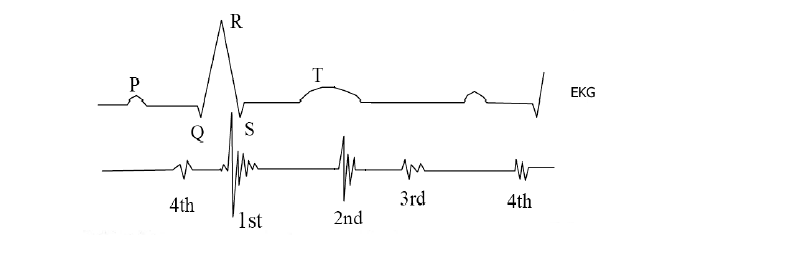 Srdeční ozvy
I. OZVA – CHARAKTERISTIKA

prudký vzestup tlaku na začátku komorové systoly a náhlé rozepnutí a rozechvění struktur mitrální a trikuspidální chlopně

nízkofrekvenční zvuk, pocházející téměř výhradně z mitrální chlopně

slyšíme asi 50ms za začátkem QRS komplexu, trvá cca 100 ms

nejlépe je slyšitelná nad hrotem v poloze na levém boku

KLINICKY DŮLEŽITÉ: posouzení hlasitosti ozvy, zejména nález zřetelného zesílení nebo naopak zeslabení, event. rozštěp prvé ozvy
Srdeční ozvy
II. OZVA – CHARAKTERISTIKA

prudké rozechvění struktur aortální a pulmonální chlopně, související s jejich uzávěrem

vysokofrekvenční zvuk, má 2 komponenty – plicní a aortální, plicní se za aortální zpožďuje zejména na vrcholu klidného a hlubšího inspiria

nejlépe je slyšitelná nad hrotem v poloze na levém boku

KLINICKY DŮLEŽITÉ: posouzení hlasitosti ozvy, zejména nález zřetelného zesílení nebo naopak zeslabení, event. fixovaný rozštěp
Šelesty
ŠELESTY: vznikají, jestliže rychlost toku krve nebo převrácená hodnota její viskozity přesáhnou určitou kritickou mez v místech, kde dutina srdeční nebo cévy jsou buď zúženy, nebo mají nerovný povrch.
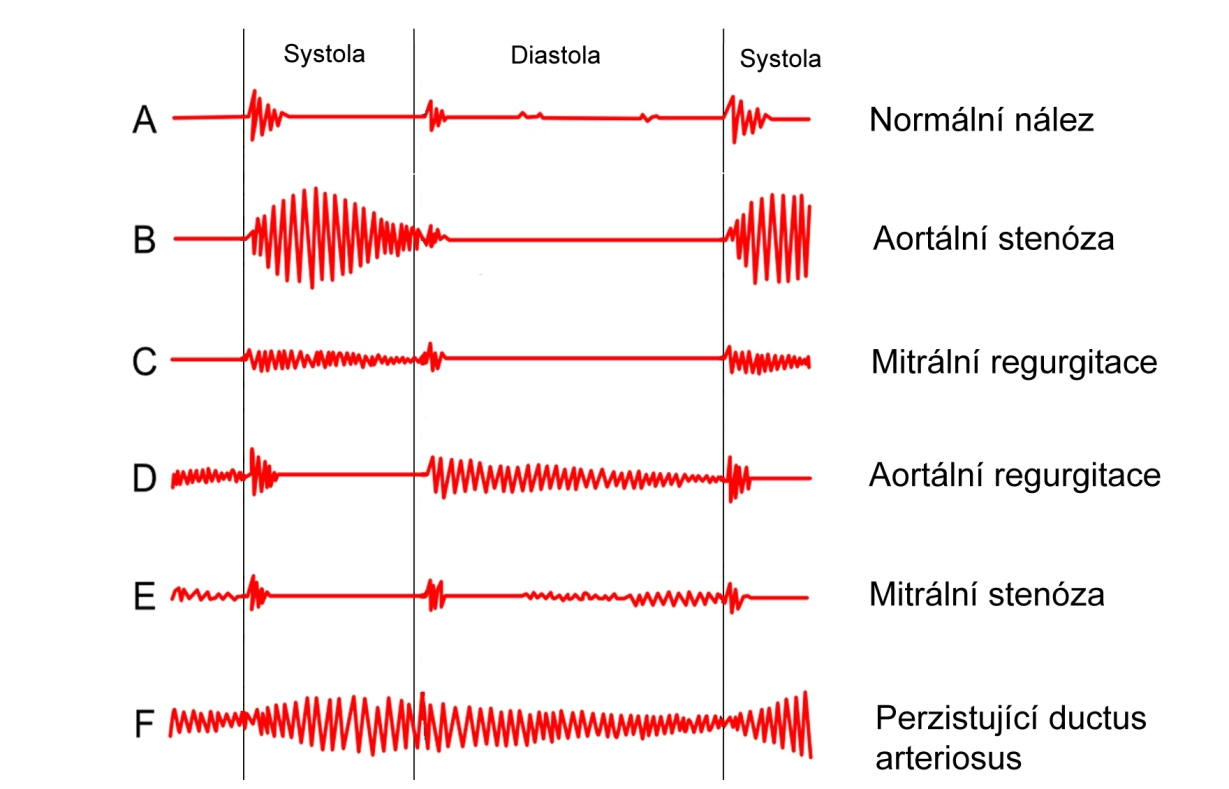 Srdeční cyklus (revoluce)
Srdeční cyklus (revoluce)
Izovolumická kontrakce: kontrakce komorového myokardu, vede ke vzrůstu 			nitrokomorového tlaku, AV chlopně se uzavřou,  50ms po začátku QRS, 		odpovídá časově I.ozvě

Ejekční fáze:  	nitrokomorový tlak přesáhne diastolický tlak ve velkých tepnách, otevřou 		se semilunární chlopně, krev je vypuzována do tepen

Izovolumická relaxace: uzavření semilunárních chlopní, rychlý pokles nitrokomorového 		tlaku až na hodnotu nižší než je v síních, otevření AV chlopní


Plnící fáze: 	fáze rychlého plnění, fáze pomalého plnění (diastáza), systola síní
Srdeční cyklus (revoluce)
P [mmHg]
Fáze srdečního cyklu: PV diagram
EF
STK
120
Systola= IVK+EF
IVK=0.06s
EF=0.21s
100
DTK
80
Diastola= IVR+PF
IVR=0.07s
PF=0.49s
IVR
IVK
PF
10
0
V [ml]
50
120
EDV
ESV
Srdeční cyklus (revoluce)
Izovolumická kontrakce, Ejekční fáze
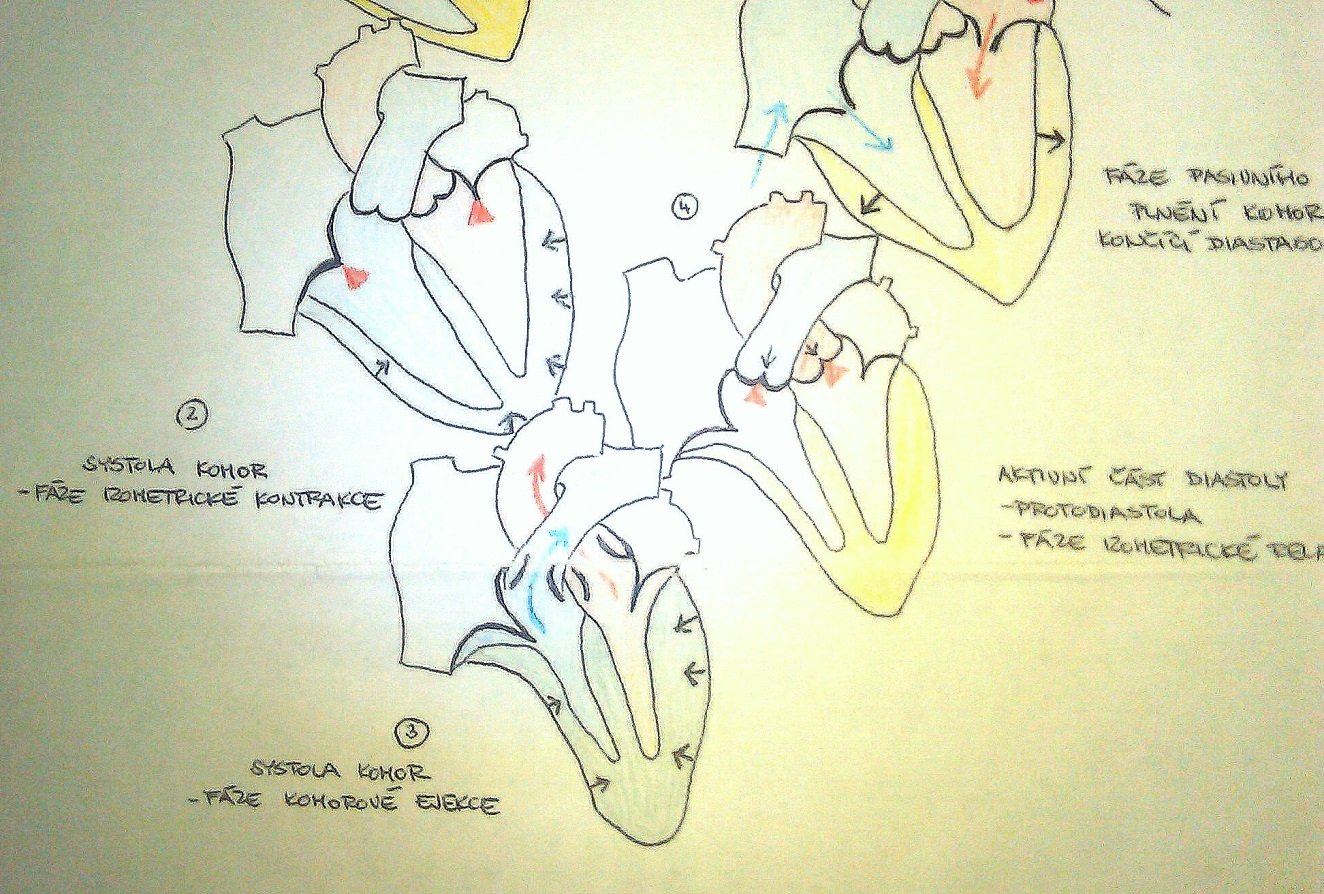 POLYGRAFIE – současné snímání několika fyziologických veličin různými neinvazivními nebo invazivními metodikami
FONOKARDIOGRAFIE		-  metoda umožňující grafické zobrazení 				zvuků, 	které vznikají v srdci 

ELEKTROKARDIOGRAFIE	- metoda  založená na snímání 					elektrické aktivity srdečního svalu

SFYGMOGRAFIE		- grafický záznam tepenného pulsu
				!záznam pulsu na a. carotis je posunut 					časově vůči záznamu pulsu z kořene 					aorty!
PF
IVK
IVR
IVK
IVR
EF
EF
R
R
EKG
P
T
P
T
Q
Q
S
S
FKG
S1
S1
S2
S2
SFG
STK
STK
DTK
DTK
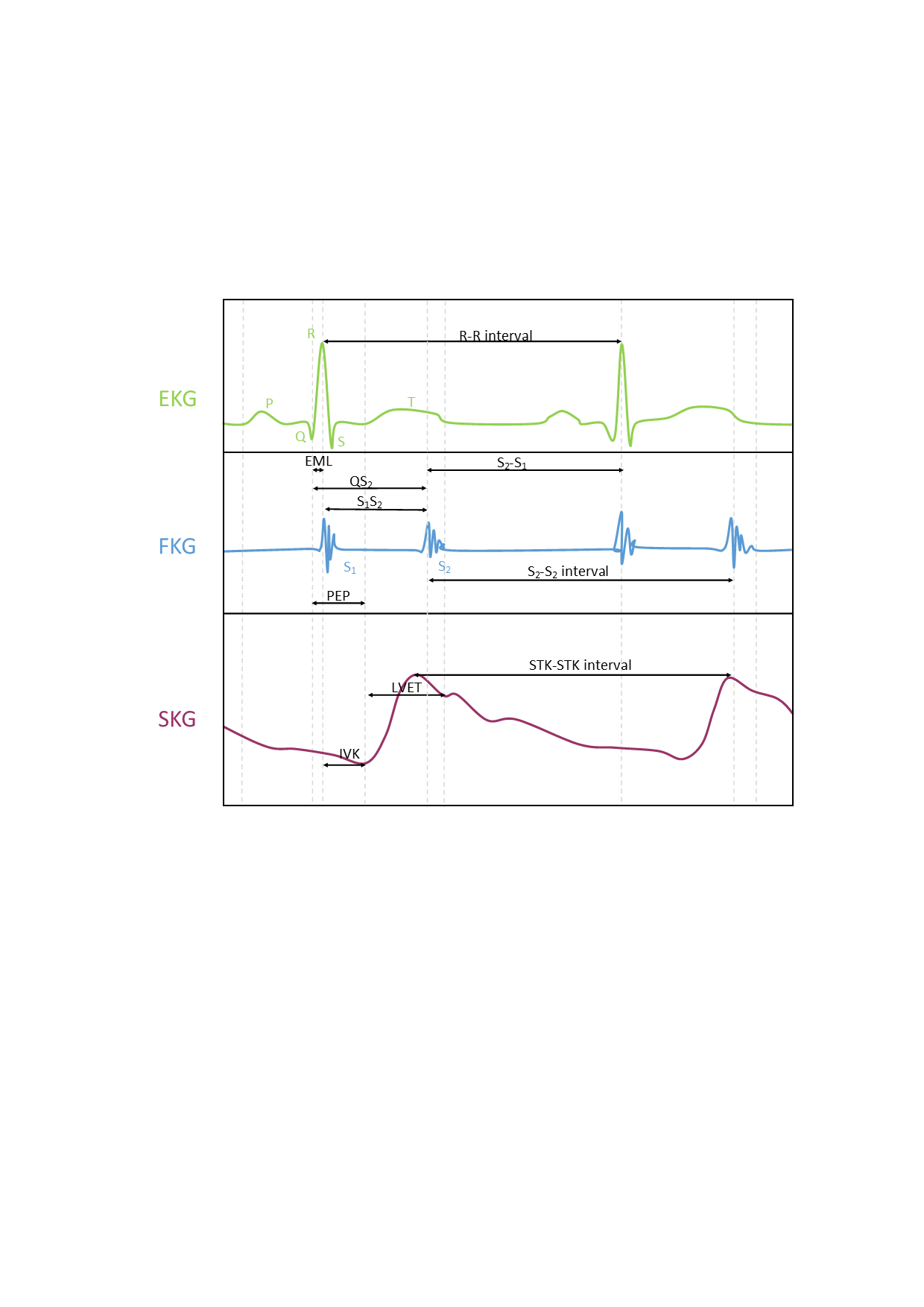 PF
IVK
IVR
IVK
IVR
EF
EF
RR-interval
QS2
QS2
EKG
S2S1
S1S2
FKG
LVET
LVET
IVK
SFG
EML
PEP
Indexy srdeční kontraktility a jejich měření
II. Vztah end-diastolického tlaku (EDTK) a end-diastolického objemu (EDV) v klidu a při zátěži

Systolická dysfunkce – stoupá EDV a EDTK při zátěži v porovnání s klidem
Diastolická dysfunkce (porucha relaxace) – při zátěži EDTK stoupá, ale EDV se nemění
Indexy srdeční kontraktility a jejich měření
III. Indexy kontraktility odvozené z ejekční fáze systoly
Index podle Sagawa-Suga
A: normální P-V diagram
B: P-V diagram pro uměle zvýšený afrerload 
1: zdravé srdce
2: selhávající srdce
B1
B2
A
Indexy srdeční kontraktility a jejich měření
IV. Indexy kontraktility odvozené z izovolumické fáze systoly
v klinice se stanovuje nejvyšší rychlost vývoje tlaku v době IVK (těsně před otevřením poloměsíčitých chlopní, na konci IVK)
v praktických cvičeních stanovíme průměrnou rychlost vývoje tlaku v době IVK:
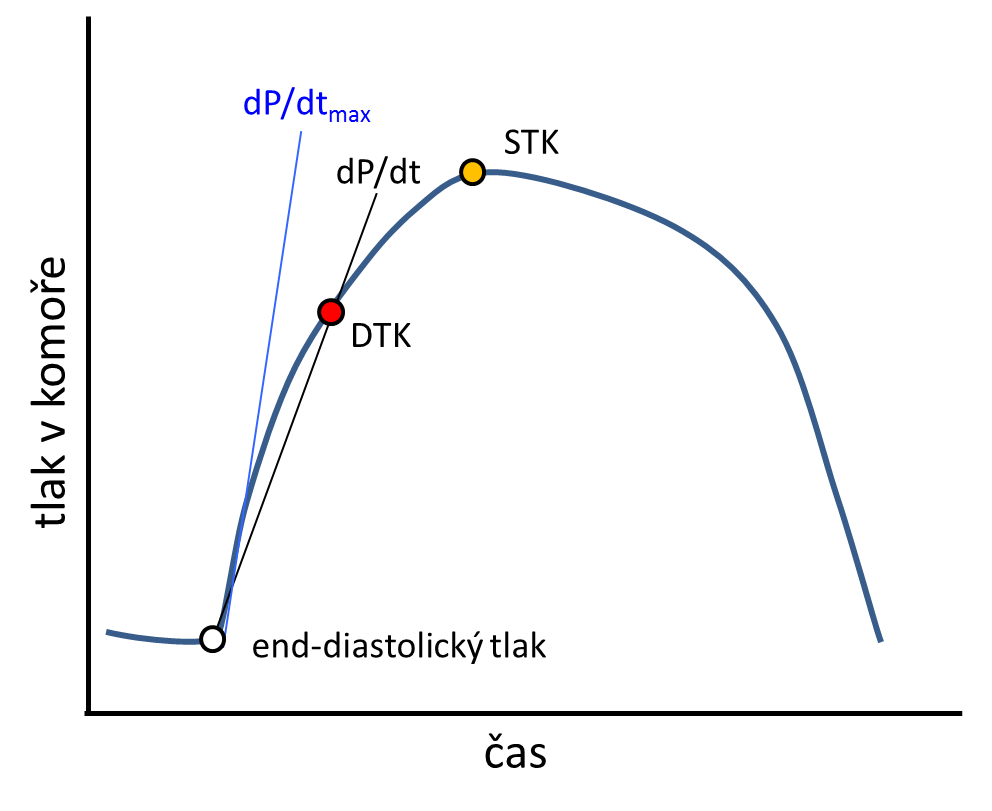 ( 8 mmHg odpovídá přibližně tlaku na konci diastoly a na začátku systoly, rovněž odpovídá přibližně tlaku v levé síni)
Rozdíl tlaku na konci a na začátku IVK
DTK - 8
=
IVK
Doba trvání IVK